ctcLink update & Focus on financial aid
Washington State Student Services Commission & Financial Aid Council Meeting
Dec. 3, 2020
agenda
2
Ctclink program status
3
Replacement solutions
New Online Admissions Application will be ready for ctcLink colleges Jan. 28, 2021 
CampusCE (Continuing Education) integration with ctcLink planned for completion in Feb 2021 
Eliminates double entry!
4
OAA Timeline
5
OAA Go-Live Dates by Deployment Group
ctcLink Deployment Groups and High-Level Timeline
6
CAMPUSCE Timeline
7
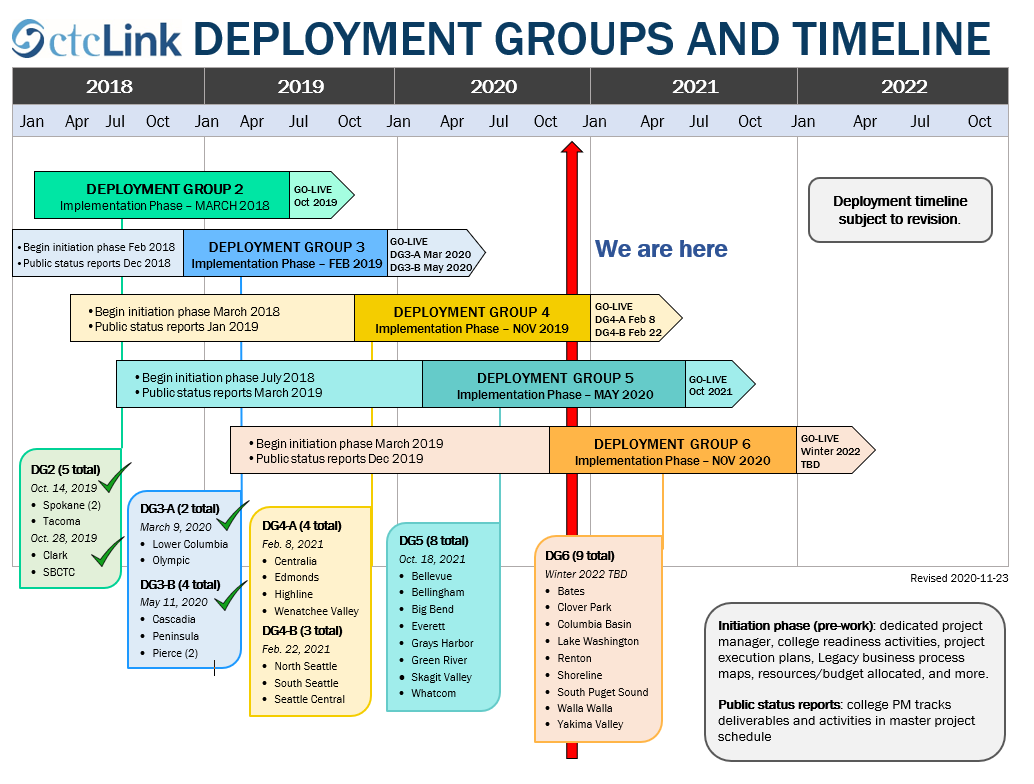 ctcLink Deployment Groups and Timeline
8
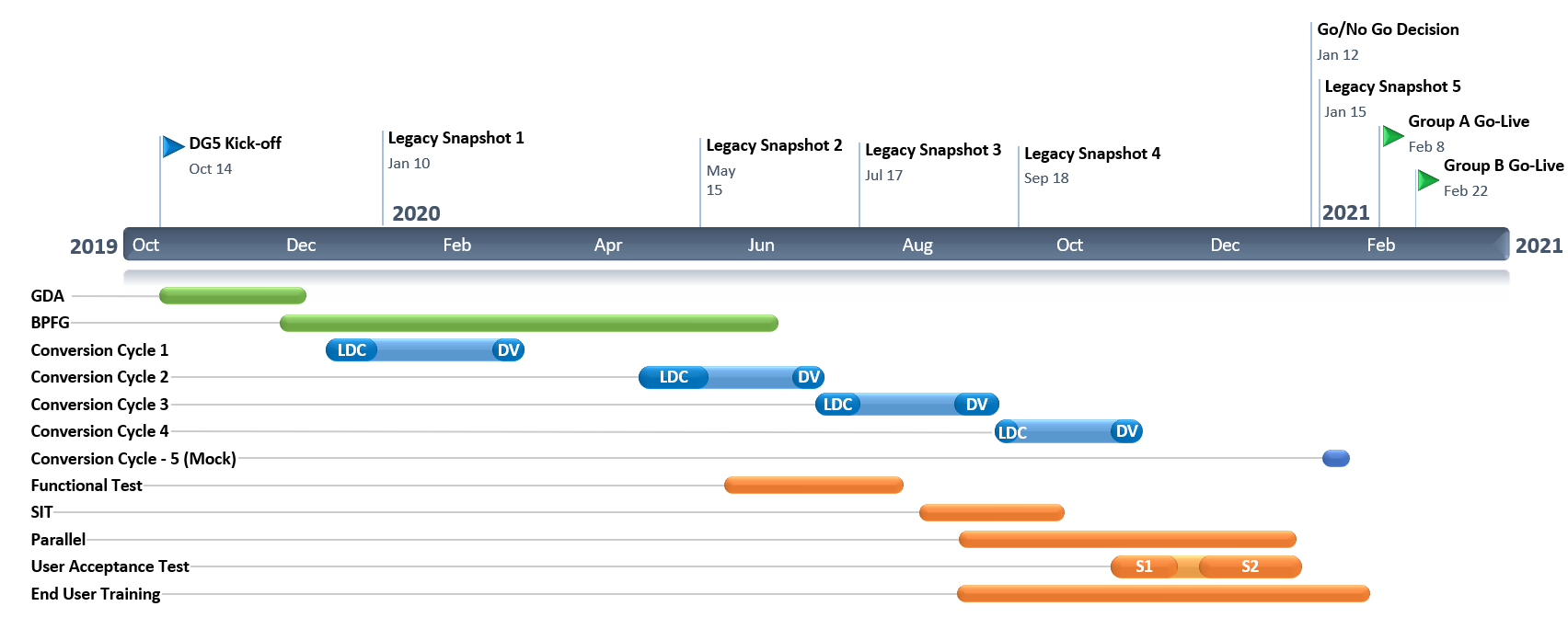 We are here
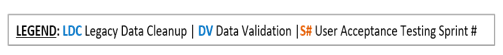 9
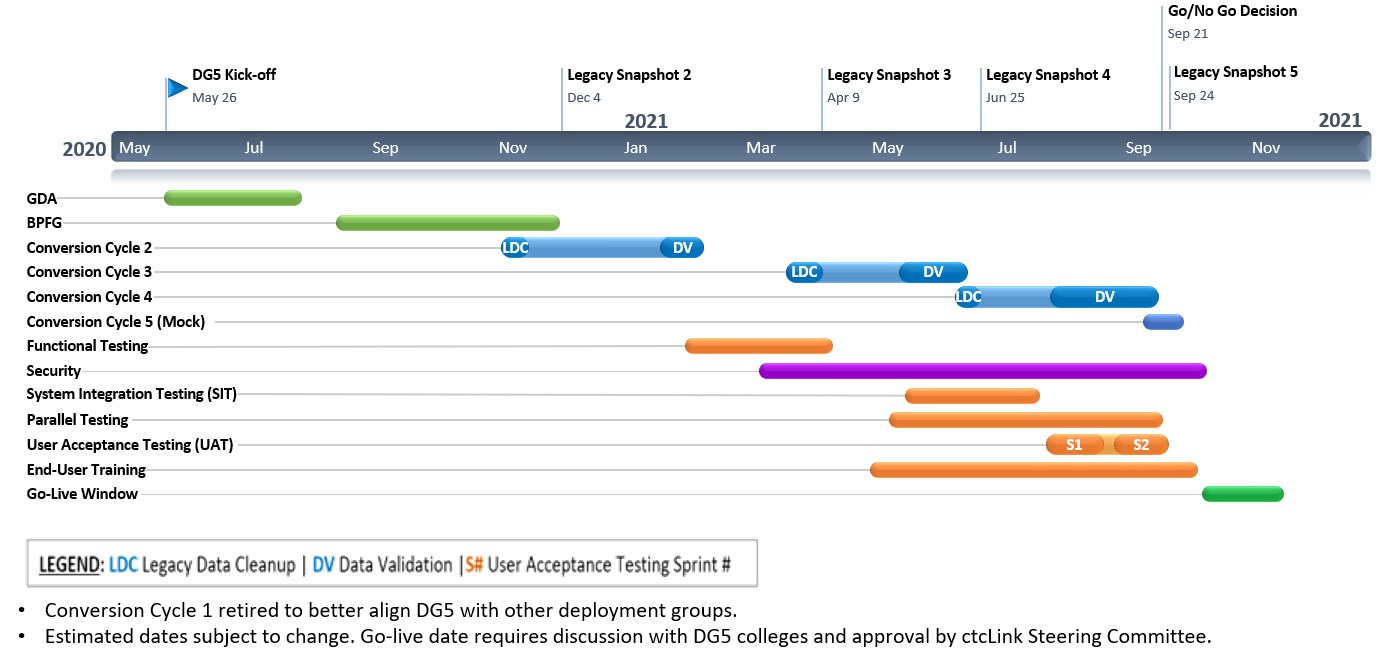 We are here
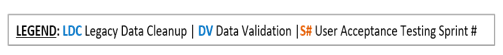 Conversion Cycle 1 retired to better align with other deployment groups.
Estimated dates subject to change. Go-live date requires discussion with DG6 colleges and approval by ctcLink Steering Committee.
10
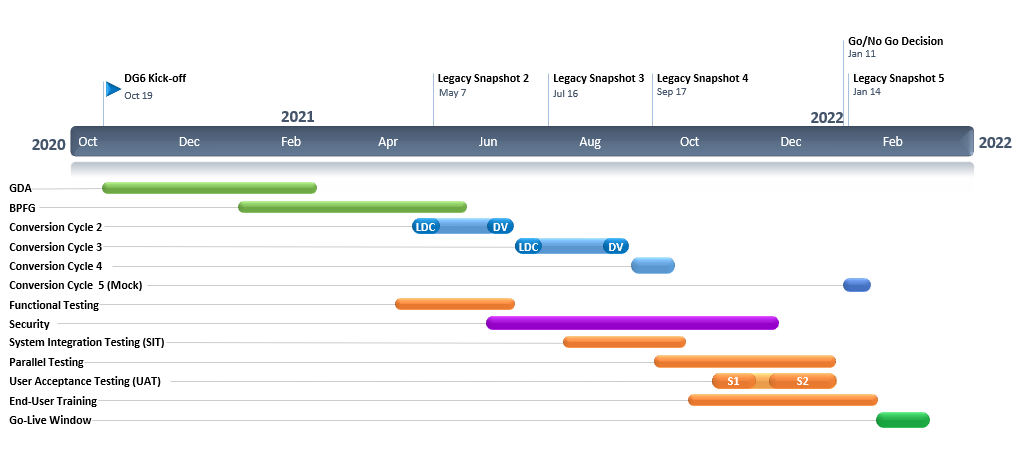 We are here
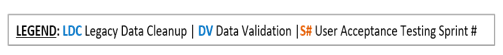 Conversion Cycle 1 retired to better align with other deployment groups.
Estimated dates subject to change. Go-live date requires discussion with DG6 colleges and approval by ctcLink Steering Committee.
11
Ctclink Customer Support
12
CTCLINK SUPPORT update
ctcLink Customer Support (Dani)
Staffing Update
ctcLink Production Support Updates (handout/web)
Guided Pathways in ctcLink
Sub-Plans (Dani)
Meta-Majors (Grant)
ctcLink Accessibility Update (Grant)
Update on Accessibility Testing by Level Access
Update on Improvements
ctcLink Accessibility web page
13
Financial Aid in ctclink
14
Today’s focus on financial aid in ctclink
FAC concerns provided by ctcLink Steering Committee WSSSC Representative
Concerns/Questions sorted by:
Implementation phase (Pre-Go-Live)
ctcLink Customer Support (Post-Go-Live)
Current Communication Channels/Protocol
ctcLink Project Governance
15
[Speaker Notes: Christy]
The big picture
ctcLink is one global instance of PeopleSoft for all Washington community and technical colleges.
This means one global design (plus limited local configuration), which depends largely on consistent business processes across the college system.
Financial Aid is one of the few exceptions since each college/district interprets federal and state regulations independently and is responsible for local policies to adhere to regulations. This can cause confusion when transitioning to a common system.
16
[Speaker Notes: Christy]
Implementation (Pre-Go-Live)
Improving Implementation Activities – Highlights 
Aid Year Rollover changes made based on lessons learned 
Note: Dependent on Oracle’s release of PeopleSoft Update Manager (PUM) 19
Financial Aid documentation revamped in response to not having enough information
More improvements are in the works
Some issues identified are related to learning the system and not the system itself
Some issues identified need local decisions
17
[Speaker Notes: Dani]
customer support (Post go-live)
Post Go-Live Customer Support 
Increased capacity
Beginning Dec. 11 – FA Webex sessions to support colleges with the awarding process
Support during the Webex sessions will focus on understanding of ctcLink/PeopleSoft system (not local college policies and procedures).  ctcLink system support 
Satisfactory Academic Progress
Testing a solution to eliminate basic education classes from SAP calculations
18
[Speaker Notes: Dani]
Customer Support (Post Go-live), Cont.
Support Materials
Revising some materials to incorporate the explanation of the different steps to process aid.
Queries
Existing queries have been developed by SBCTC Data Services and some Colleges 
Successful query requires understanding college data to confirm it returns the desired results
Question tickets to Data Services for support
19
[Speaker Notes: Dani]
Ctclink Communication channels
20
Ctclink Communication channels – pre Go-live ctclink project
Thursday UAT check-in sessions (during UAT)
Weekly Project Manager Meetings
Monthly Executive Sponsor Meetings (project member attends for Org. Change Mgmt. support)
Monthly All College Project Manager Meetings
ctcLink Project-College Communication - Who should pre-go-live colleges talk to about ctcLink?
21
[Speaker Notes: Christy]
Ctclink Communication channels – post go-live ctclink support
Weekly Customer Support Workshops (by pillar/module)
Weekly Project Management Meetings (live colleges) 
Developing System Technology Groups (FAST)
Listservs (eLists)
22
[Speaker Notes: Dani]
customer support lists for live colleges
Customer Support sends updates, outage notices, changes to configuration, training, workshops, and more.
Ask your peers how-to questions and best practices.
Click to join a list!
ctcLinkSME-HCM – Human Capital Management 
ctcLinkSME_FIN - Finance
ctcLinkSME_StuFin – Student Financials
ctcLinkFinAidSupport – Financial Aid
ctcLinkCSSupport – Campus Solutions
ctcLinkSME-rpt – General Reporting 
ctcLink-coding – General Coding
ctcLink-Security – Security 
Lists not intended for Service Desk, support or questions about system issues. Submit tickets to the ServiceDesk following the Tier Support plan.
23
[Speaker Notes: Who may join?
At this time, we strongly encourage anyone live on ctcLink PeopleSoft — including ctcLink Project Team and SBCTC staff members to join — especially those using FIN, HCM, CS, coding and reporting staff. 
Only Washington state community and technical college system .edu domain addresses will be approved for subscription.]
Ctclink governance and enhancement Request process
24
ctcLink governance framework
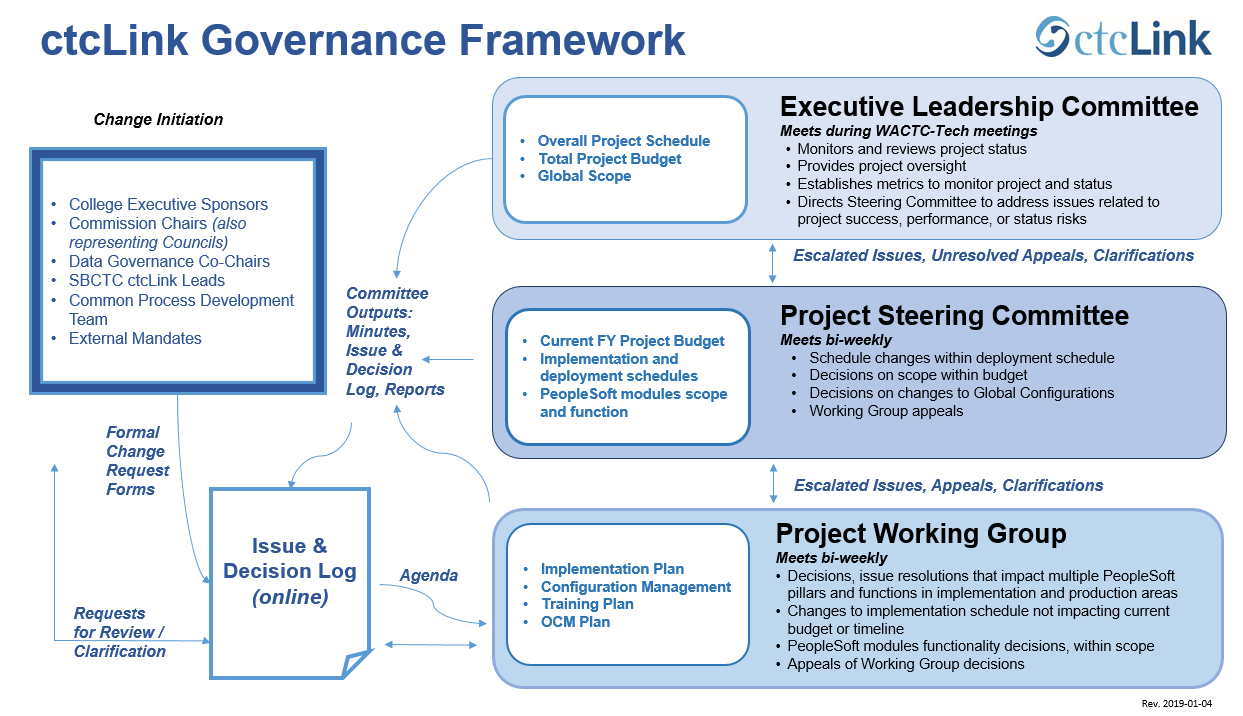 25
ctcLink Work Priorities & Governance Policy
The ctcLink Change Management and Prioritization policy outlines how changes to ctcLink PeopleSoft in production (live on ctcLink) are received and prioritized by SBCTC IT and ctcLink Support. 
How are approved changes to ctcLink prioritized for implementation?
Who may submit Enhancement Requests to the ctcLink Working Group?
How do individual users, commissions, councils and other stakeholders with ideas/requests for changes and enhancements partner with ctcLink governance (i.e. ctcLink Working Group), ctcLink Project and SBCTC IT ctcLink Support?
26
Questions?
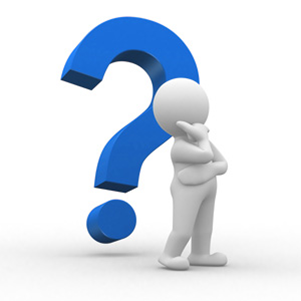